Искусственный интеллект и продуктовые исследования
Анастасия Сивакова
План доклада
О чём поговорим?
Краткий обзор новых технологий, которые всё сильнее проникают в нашу жизнь;
Как повлияет искусственный интеллект на исследования; 
Какие преимущества может для себя извлечь исследователь при помощи новых технологий; 
Куда мы идём: сможет ли в будущем AI заменить исследователя?
Великий и ужасный
ChatGPT
Модель ИИ, которая обучена на большом объеме текстовых данных для генерации текстовых ответов в чат-подобных сценариях
Используется для взаимодействия с людьми в формате текстового чата
Обладает широкими знаниями и генерирует качественные ответы
Нужен иностранный номер телефона для регистрации ;)
Великие и ужасные
Аналоги
Bard - по заявлению разработчиков, их нейросеть имеет преимущество перед конкурирующей технологией, так как может работать с более актуальными данными, что повышает полезность ее результатов.
Poe - представляет собой единую платформу-проводник к чат-ботам, что позволяет получать ответы от различных нейросетей, включая те, что были разработаны Anthropic и OpenAI.
Rytr - помощник для создания контента.
Neeva - позволяет получать информацию по запросу, а также защищает пользователя от раздражающей рекламы и нежелательных источников. Он фильтрует результаты поиска, исходя из интересов пользователя, обеспечивая максимально точный поиск.
ИИ и исследования
Исследования и ИИ
ИИ+ исследования
Обработка и анализ больших массивов данных
Исследования
ИИ + исследования
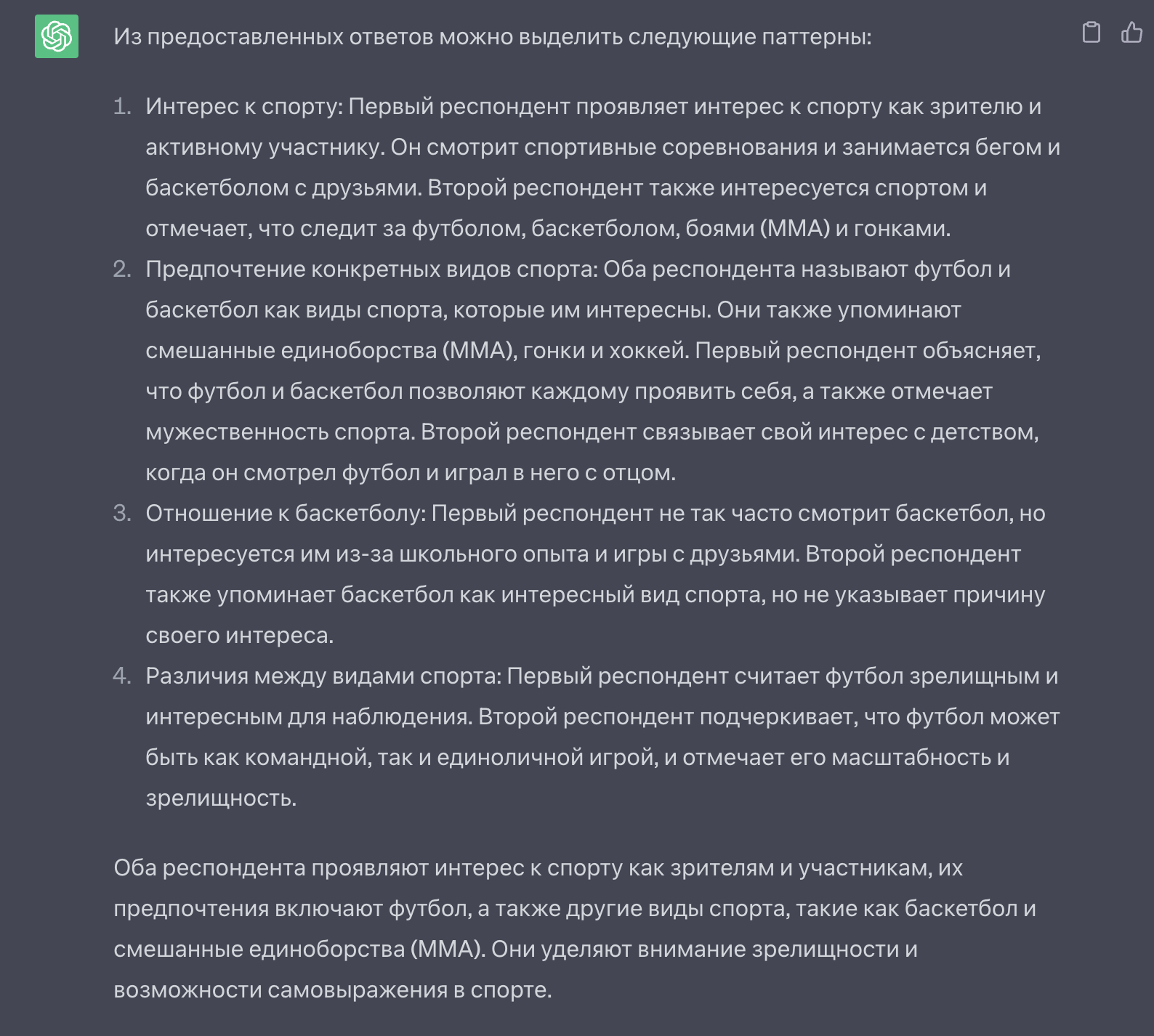 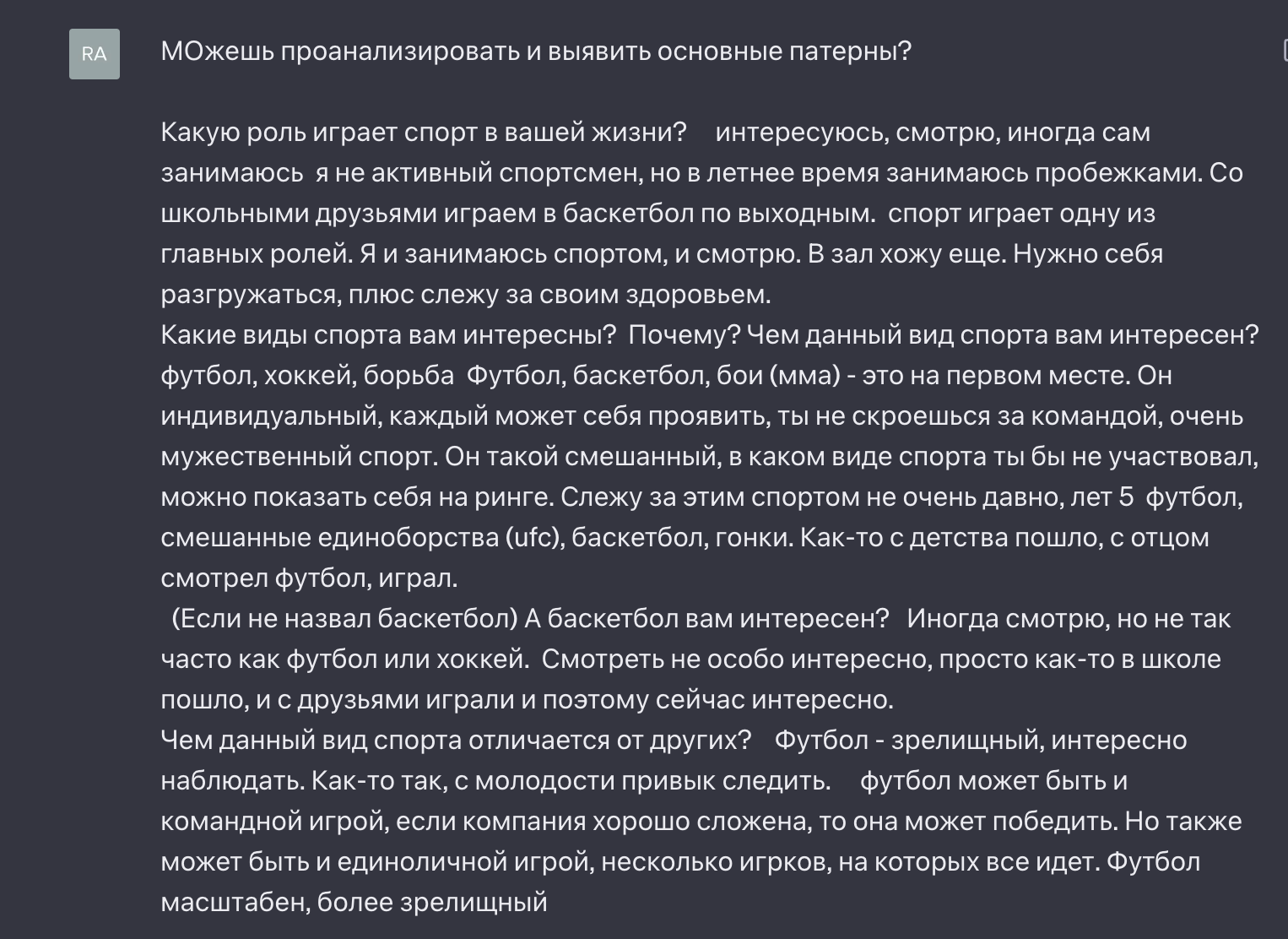 Исследования
ИИ+ исследования
Обработка и анализ больших массивов данных
Помощь с выбором методологии
Исследования
ИИ+ исследования
Обработка и анализ больших массивов данных
Помощь с выбором методологии
Автоматизация и оптимизация процессов
Исследования
ИИ + исследлования
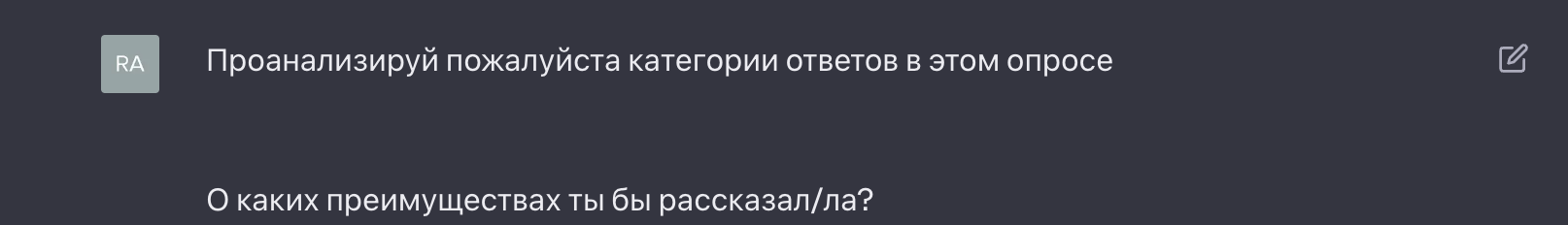 Исследования
ИИ+ исследования
Обогащение качественных исследований
Обработка и анализ больших массивов данных
Помощь с выбором методологии
Автоматизация и оптимизация процессов
Исследования
ИИ + исследования
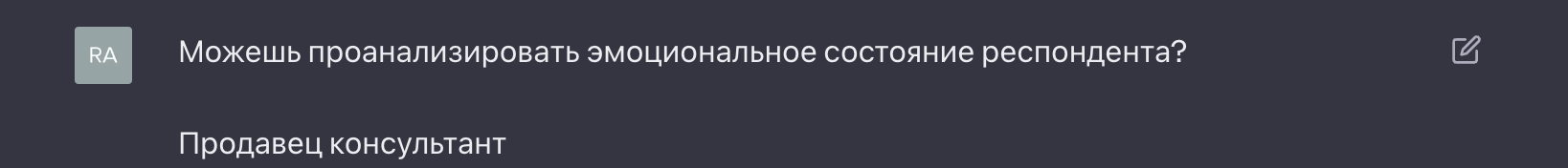 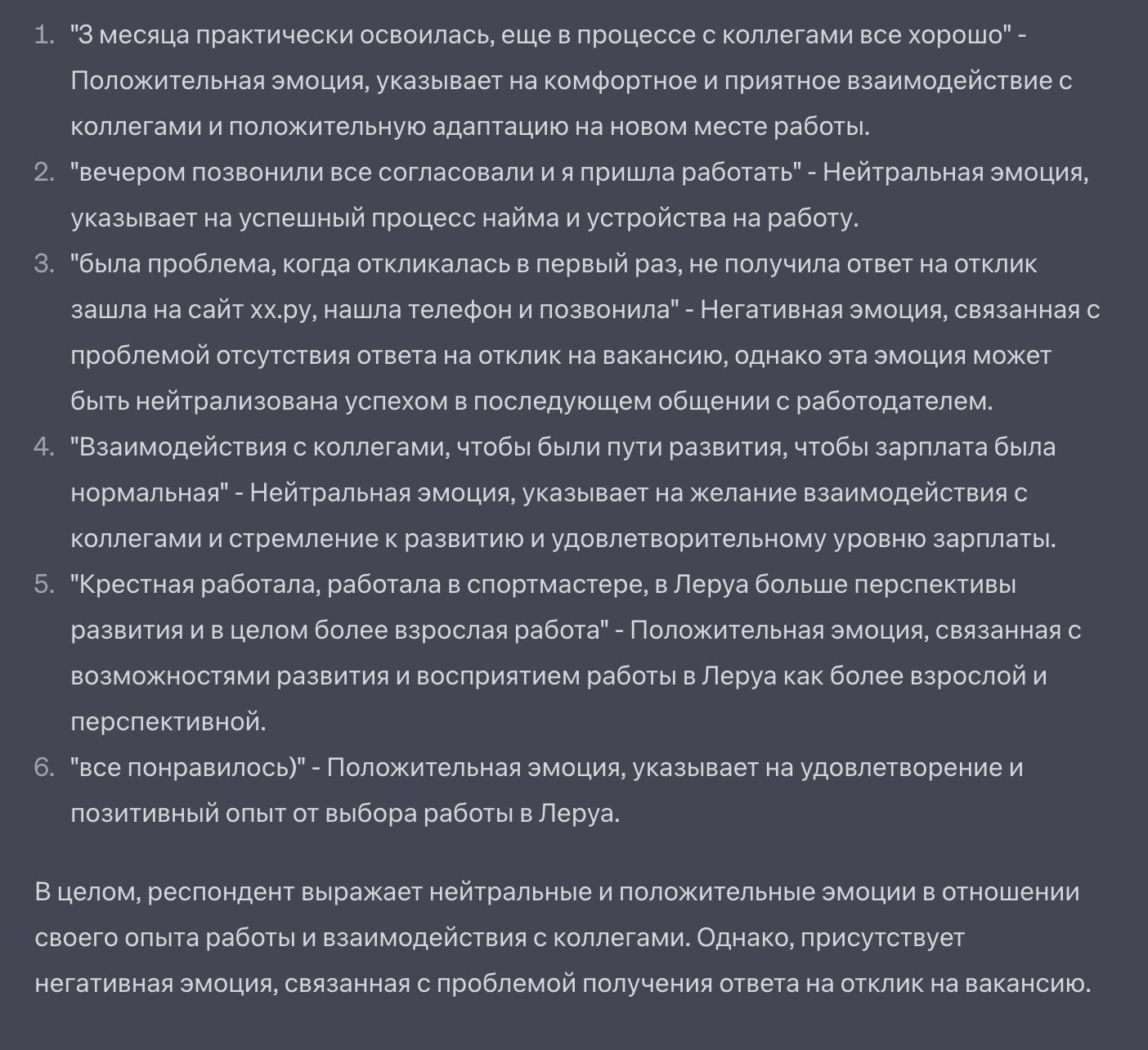 Исследования
ИИ+ исследования
Обогащение качественных исследований
Обработка и анализ больших массивов данных
Помощь с выбором методологии
Создание экспериментов
Автоматизация и оптимизация процессов
Исследования
ИИ+ исследования
Обогащение качественных исследований
Обработка и анализ больших массивов данных
Помощь с выбором методологии
Создание экспериментов
Автоматизация и оптимизация процессов
Пользовательский опыт и персонализация
Исследования
ИИ+ исследования
Обогащение качественных исследований
Обработка и анализ больших массивов данных
Помощь с выбором методологии
Создание экспериментов
Автоматизация и оптимизация процессов
Пользовательский опыт и персонализация
Исследователь и ИИ
Искать новую работу?
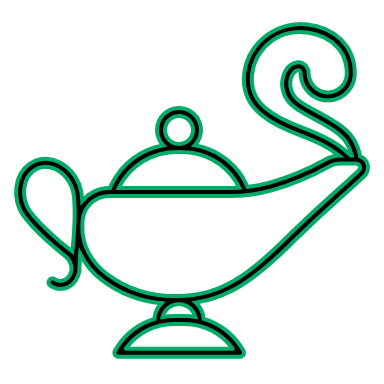 Исследователь + ИИ
ИИ поможет автоматизировать монотонную работу и упростить создание и улучшение продуктов
ИИ не может анализировать контекст, понимать потребности и учитывать культурные особенности
ИИ может быть полезен в обработке данных, прогнозировании трендов и повысить эффективность исследований
Исследователь нужен для интерпретации результатов, генерации гипотез и принятия стратегических решений
ЭТО ПУСТОЙ СЛАЙД ДА
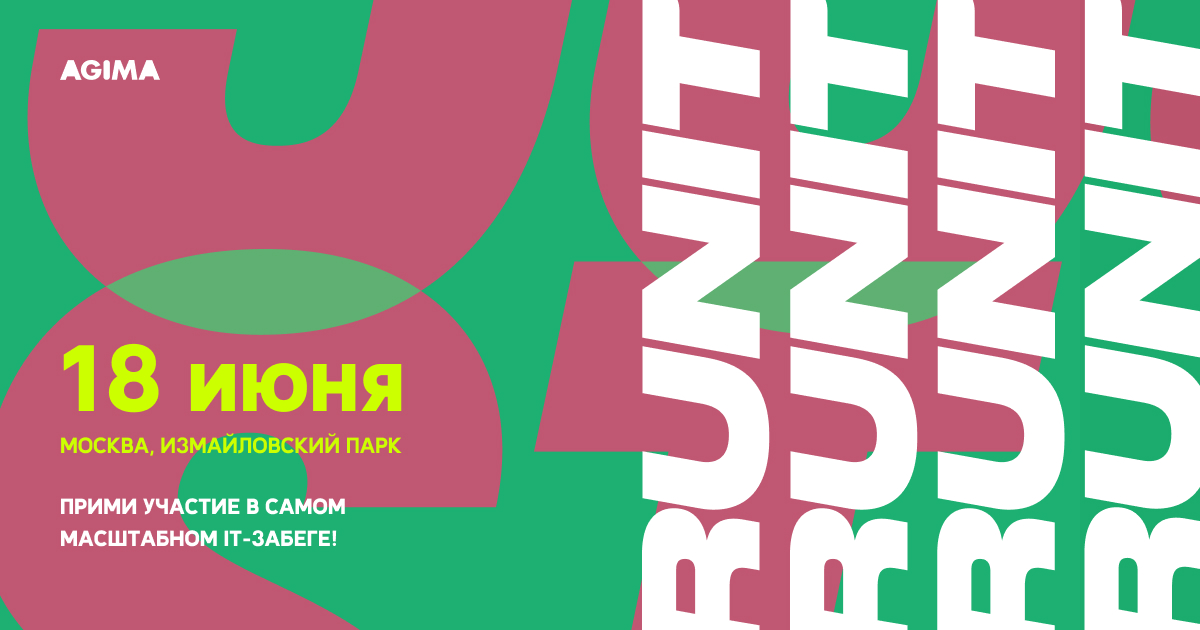 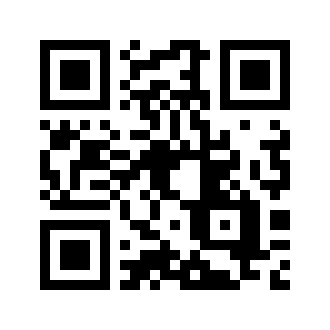 Спасибо за внимание
Анастасия Сивакова